招租点位图
附件4:
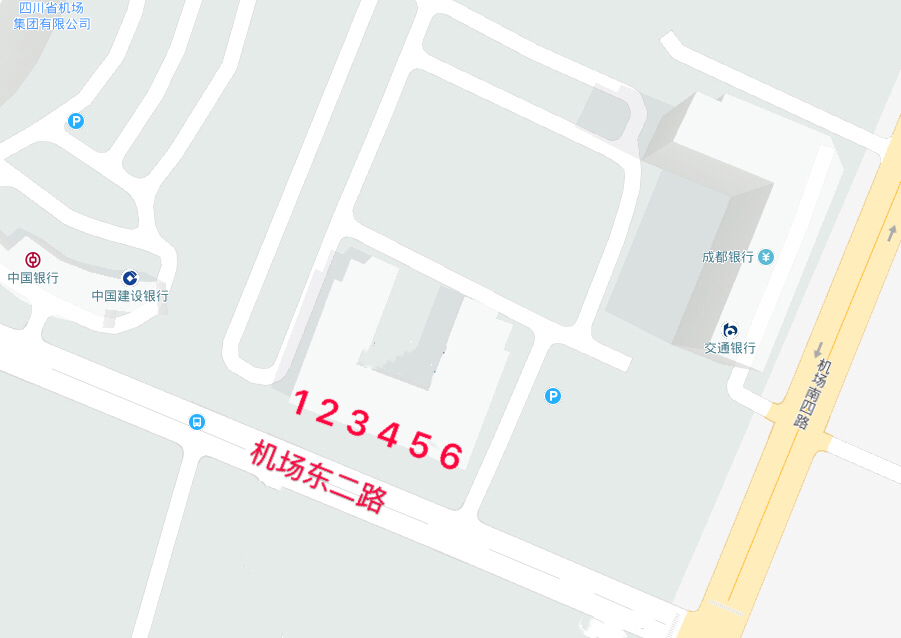